ГРАЖДАНСКАЯ ИДЕНТИЧНОСТЬ СОВРЕМЕННОЙ МОЛОДЕЖИ
Щеглова 
Дарья Константиновна
Уровни гражданского развития
1. Осознание и переживание принадлежности к референтной группе. После того, как человек осознает принадлежность к наиболее близкой для себя группе, его окружение будет расширяться и постепенно соотнесение дойдет до уровня соотечественников. Помимо этого на данном этапе осуществляется и саморегуляция поведения человеком в рамках дозволенных прав и свобод посредством страха и стыда в случае отступления от нормы.
Уровни гражданского развития
2. Становление установок на уровне индивидуального сознания для соблюдения структуры общества, частью которого он является, а также оправдания ожиданий значимой группы.
Уровни гражданского развития
3. Высокий уровень саморегуляции и самоконтроля, где личность понимает ответственность за свое поведение при соблюдении прав окружающих людей, не обязательно соотечественников.
Гражданская идентичность:
отождествление себя с гражданами страны, ее государственно-территориальным пространством, представления о государстве, обществе, стране, «образ мы», чувство общности, солидарности, ответственности за ситуацию в государстве.
Социологическое исследование, направленное на изучение гражданской идентичности и социальной активности населения в разных по социально-экономическому развитию регионах Российской Федерации (приграничных регионов России: Алтайский край, Республика Алтай, Новосибирская область). Отбор респондентов производился на основе многоступенчатой выборки с использованием квотного отбора.
n = 1200 респондентов.
Молодые люди (18-24 года).
Быть гражданином:
Значимые ценности
Можете ли Вы себя назвать общественно активным человеком?
Вывод:
современные молодые люди в возрасте от 18 до 24 лет идентифицируют себя с гражданами страны, понимают, что для них значит быть гражданином. Они наполняют данное понятие важными характеристиками, такими как: быть гражданином, значить иметь все права, предоставляемые законами этой страны и пользоваться ими; любить Родину и быть патриотом; соблюдать законы, уважать конституцию. Молодые люди имеют сложившуюся ценностную систему, и при этом считают себя не достаточно общественно активными. 
У молодых людей в возрасте 18 – 24 лет происходит активное становление гражданской идентичности.
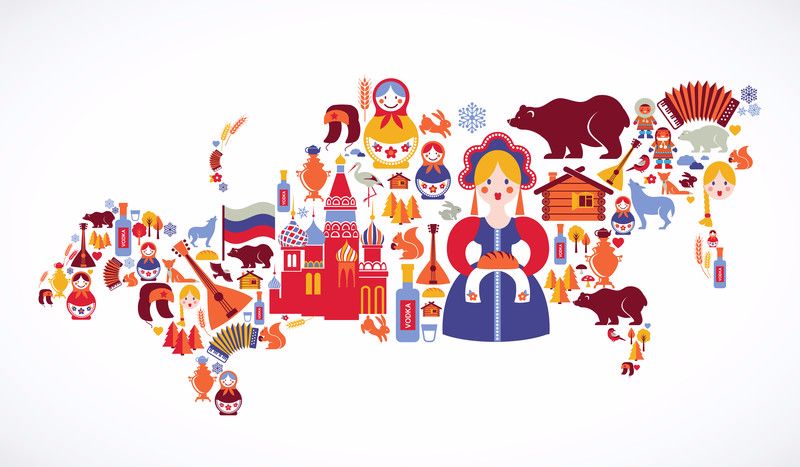